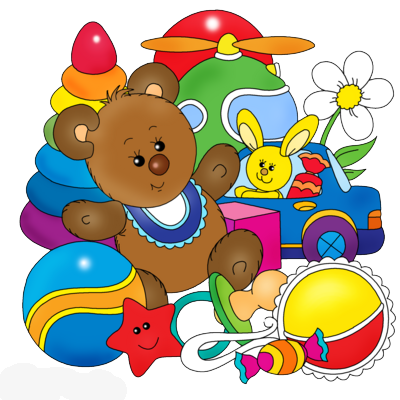 АДАПТАЦИЯ

      ДЕТЕЙ 
 К ДЕТСКОМУ 
       САДУ


Подготовила воспитатель МДОУ №21 «Умка»
 село Совхоз «Боровский»
Круглова Виктория Валерьевна
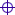 Адаптация –
  процесс приспособления  организма 
к новым условиям.
Для ребенка детский сад,  является новым,  неизвестным пространством, с новым окружением и новыми отношениями. С поступлением ребенка в дошкольное учреждение в его жизни происходитмножество изменений:
Отсутствие родителей в течение 9 и более часов
Новые требования к поведению
Строгий режим дня
Другой стиль общения 
Постоянный контакт со сверстниками
Новое помещение
Все эти изменения , появившиеся в жизни ребенка одновременно, создают для негострессовую ситуацию,
 которая может проявляться :

  - капризы,      
- страхи,           - отказ от еды,                - частые болезни.
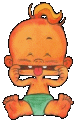 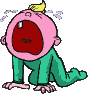 Необходимо готовить ребенка заранее к поступлению в детский сад!
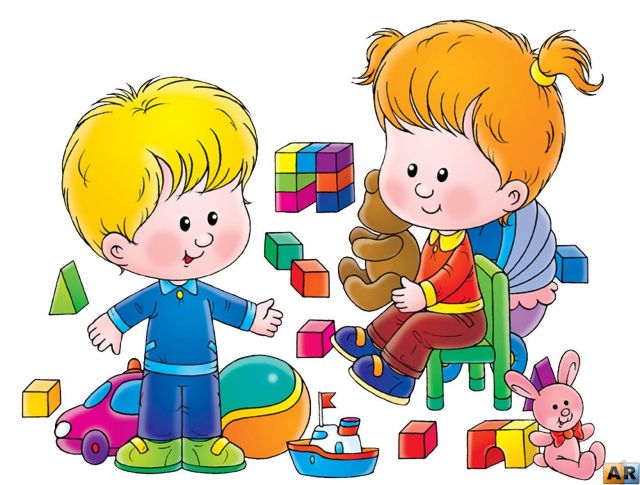 Общая задача воспитателей и родителей – 
помочь ребенку по возможности безболезненно войти в
 жизнь детского сада.
Адаптация – это постепенный процесс, имеющий свою продолжительность у каждого ребенка.

Выделяют три степени адаптации:
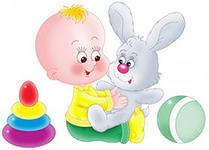 Легкая адаптация - сдвиги нормализуются в течение 10-15 дней, ребенок прибавляет в весе, адекватно ведет себя в коллективе, болеет не чаще обычного
Адаптация средней тяжести - сдвиги нормализуются в течение месяца, при этом ребенок на короткое время теряет в весе, может наступить заболевание длительностью 5-7 дней, есть признаки психического стресса
Тяжелая адаптация длится от 2 до 6 месяцев, ребенок часто болеет, теряет уже имеющиеся навыки, может наступить как физическое, так и психическое истощение организма
Адаптационный период считается законченным, если ребёнок с аппетитом ест, быстро засыпает и вовремя просыпается в бодром настроении, играет один или со сверстниками.
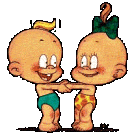 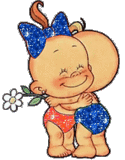 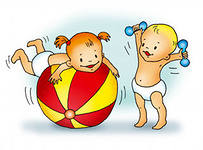 Рекомендации родителям 
по подготовке ребенка к детскому саду
Занимайтесь со своим ребёнком: т.е. учите его самостоятельно обслуживать себя-одеваться, раздеваться, есть, пользоваться горшком, но никак не памперсами.
Придерживайтесь дома того же режима дня, что и в детском саду, хотя бы на момент привыкания ребёнка к дошкольному учреждению.
Настраивайте ребёнка на детский сад только положительно, чтобы не было проблем при расставании с родителями по утрам. Общайтесь с ребёнком, не отмахивайтесь от его вопросов. Сами наталкивайте его на разговор с вами. Беседуйте с ним как можно чаще! Проявите заинтересованность в своём ребёнке! И у него не будет проблем в речевом и умственном развитии.
Старайтесь, чтобы ваш ребёнок хоть немного ходил пешком, без санок, без маминых и папиных рук! Развивайте ножки ребёнка!
Мы  прекрасно понимаем : вы торопитесь на работу, времени в обрез, 
НО всё-таки найдите компромиссное решение этой проблеме.
Главное же для ребёнка в период адаптации к детскому саду – это Ваше терпение и любовь.
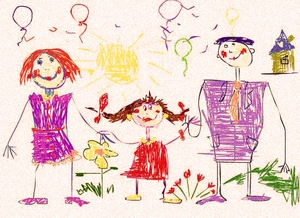 Не делайте ошибок
К сожалению, иногда родители совершают серьезные ошибки, которые затрудняют адаптацию ребенка. 
Чего нельзя делать ни в коем случае:
Нельзя наказывать или сердиться на малыша за то, что он плачет при расставании или дома при упоминании необходимости идти в сад! Помните, он имеет право на такую реакцию. Строгое напоминание о том, что «он обещал не плакать», – тоже абсолютно не эффективно. Дети этого возраста еще не умеют «держать слово». Лучше еще раз напомните, что вы обязательно придете.
Нельзя пугать детским садом («Вот будешь себя плохо вести, опять в детский сад пойдешь!»). Место, которым пугают, никогда не станет ни любимым, ни безопасным.
Нельзя обманывать ребенка, говоря, что вы придете очень скоро, если малышу, например, предстоит оставаться в садике полдня или даже полный день. Пусть лучше он знает, что мама придет не скоро, чем будет ждать ее целый день и может потерять доверие к самому близкому человеку.
Что делать, если…
...Ребёнок плачет при расставании с родителями:
...Ребёнок начал ходить в детский сад:
Установите тесный контакт с работниками детского сада.
Рассказывайте ребёнку, что ждёт его в детском саду
Приучайте ребёнка к детскому саду постепенно
Дайте ребёнку с собой в сад любимую игрушку или какой-то домашний предмет
Не оставляйте ребёнка в саду более чем на 8 часов
Будьте спокойны, не проявляйте перед ребёнком своего беспокойства
Поддерживайте дома спокойную обстановку
Не перегружайте ребёнка новой информацией
Демонстрируйте ребёнку свою любовь и заботу
Любой родитель должен помнить, что основная ответственность за успешность адаптации лежит на нем. Постарайтесь быть терпимыми в период адаптации ребенка к ДОУ в любом возрасте, не жалейте времени на эмоционально- личностное общение с ребенком, поощряйте посещение детского сада ребенком. Помните, что детский сад- это первый шаг в общество, импульс к развитию знаний ребенка о поведении в обществе.
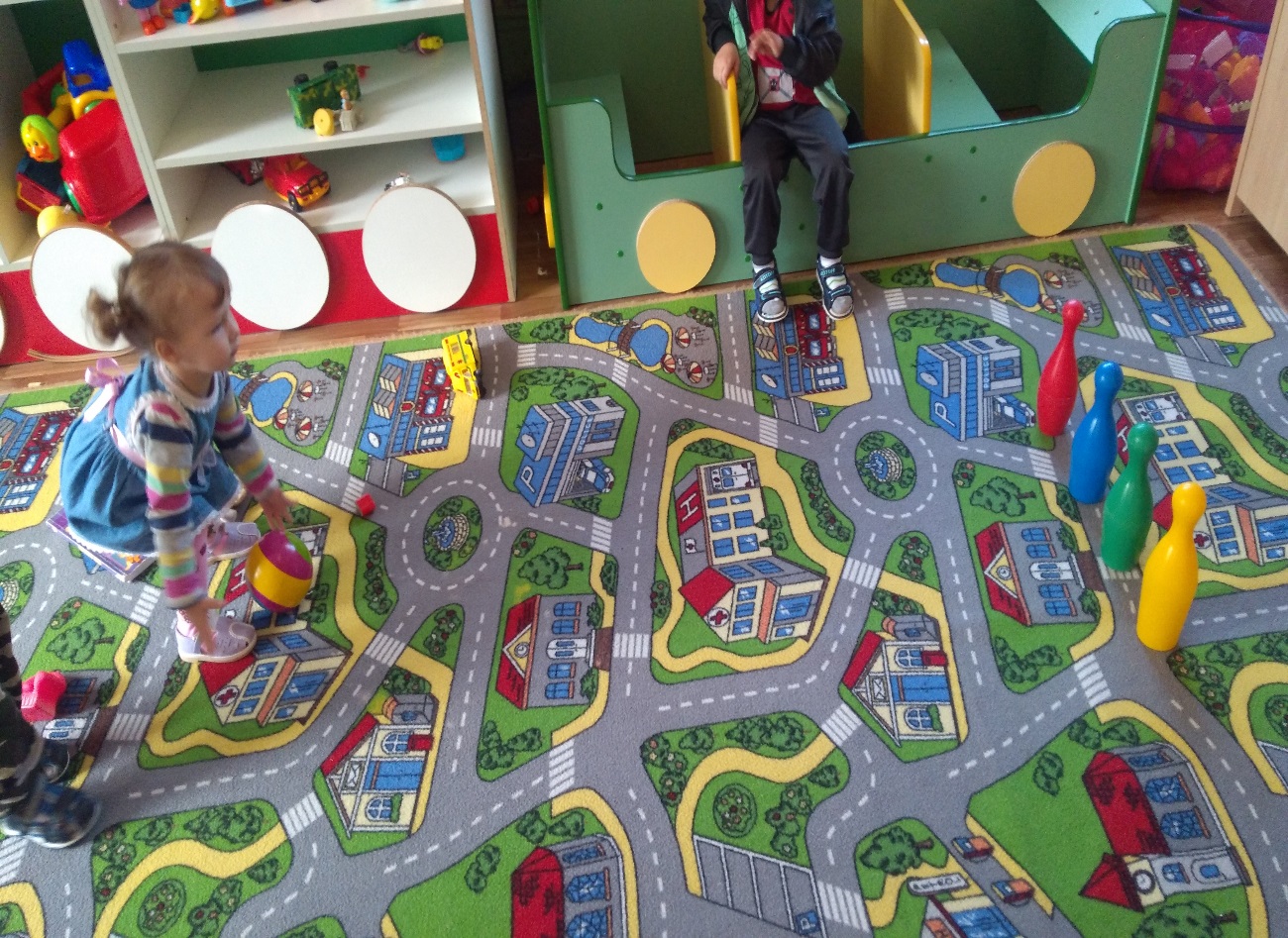 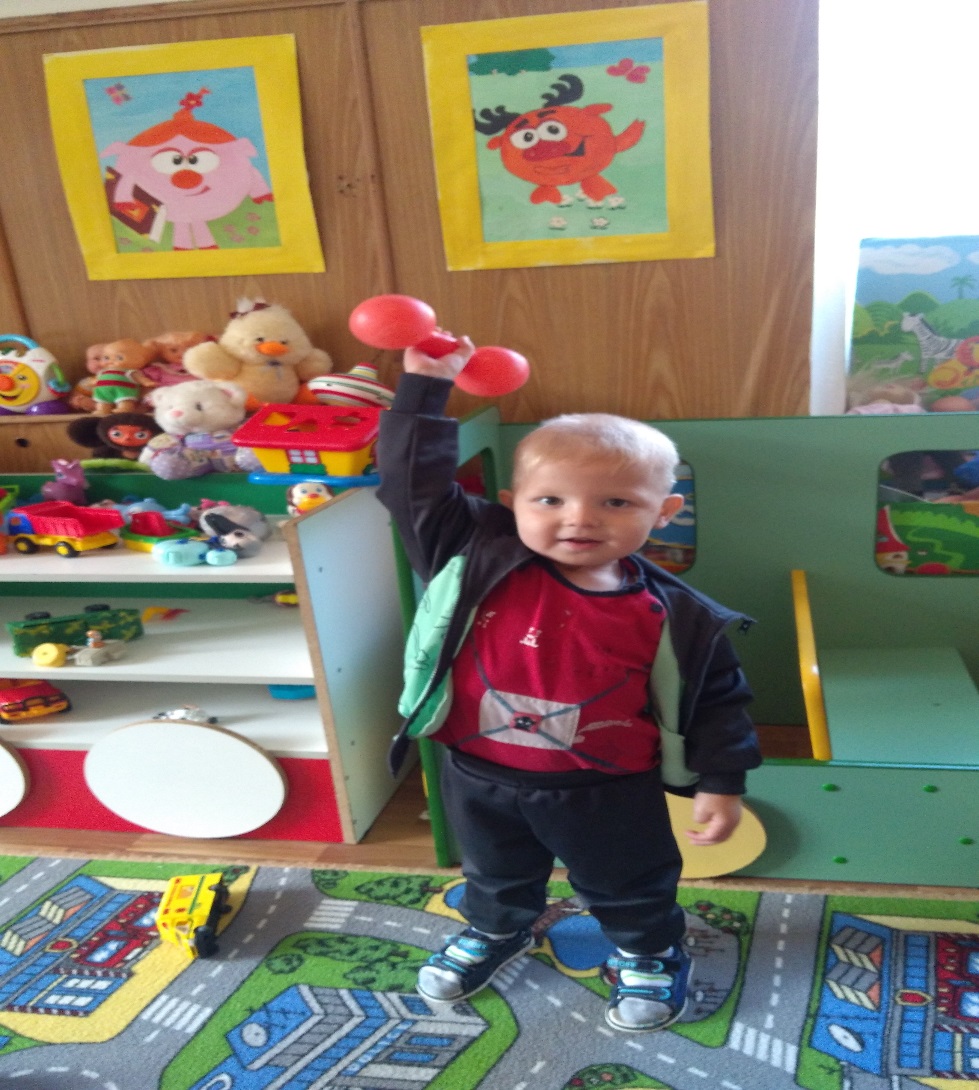 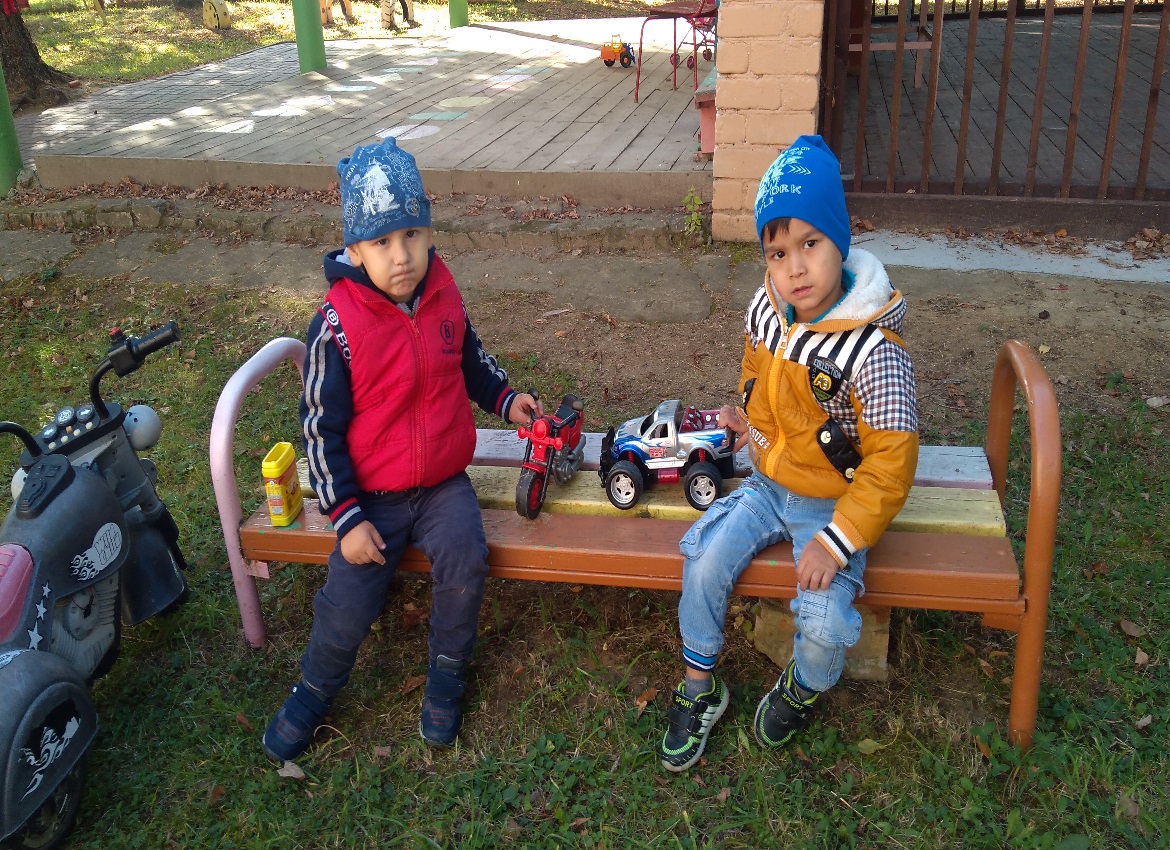 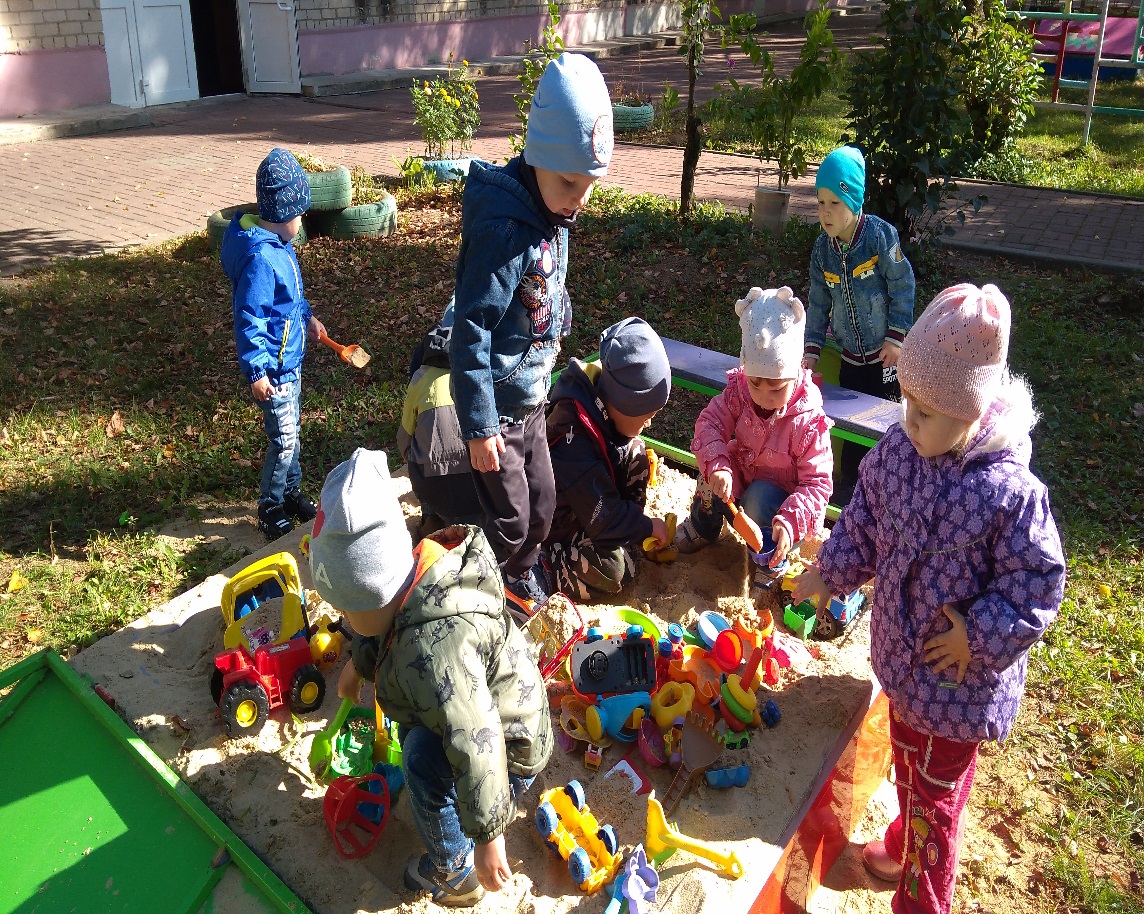 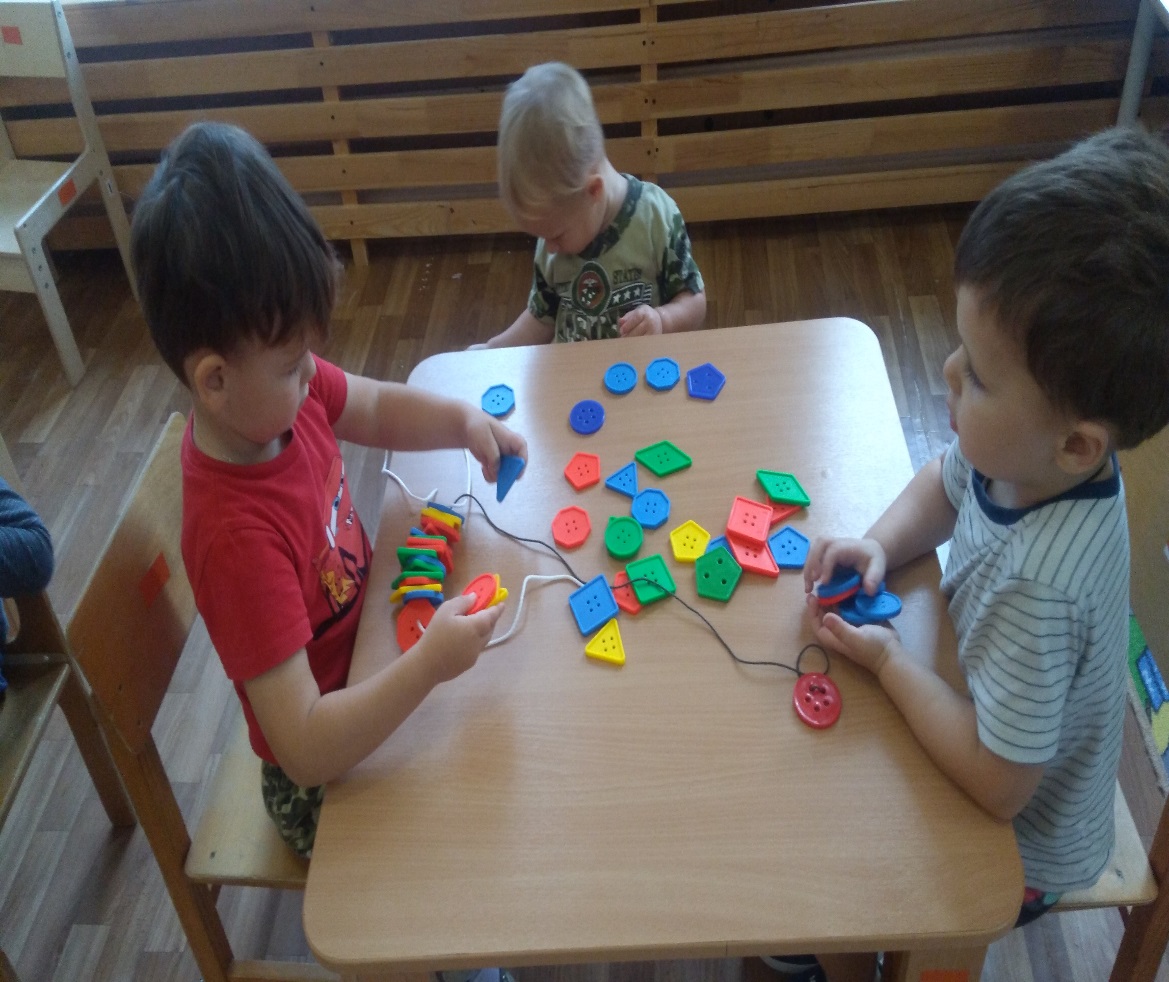 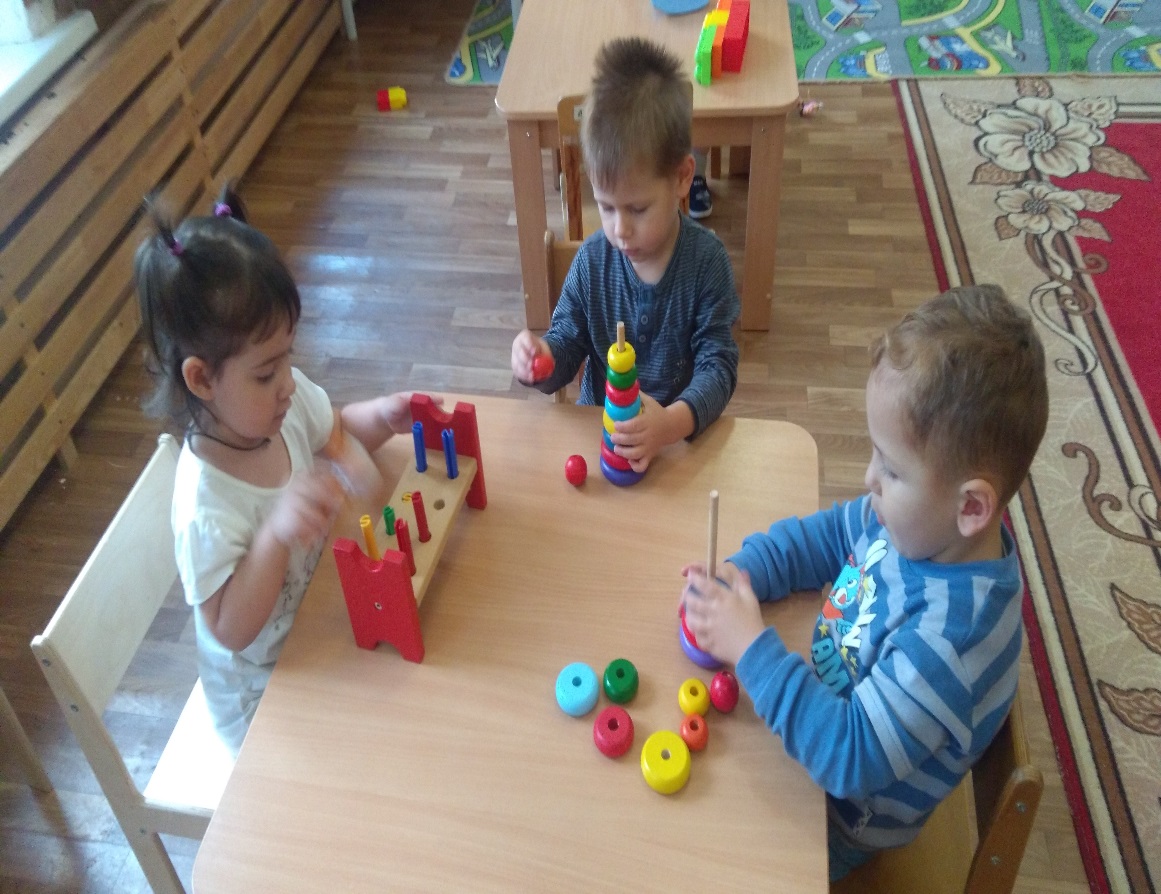 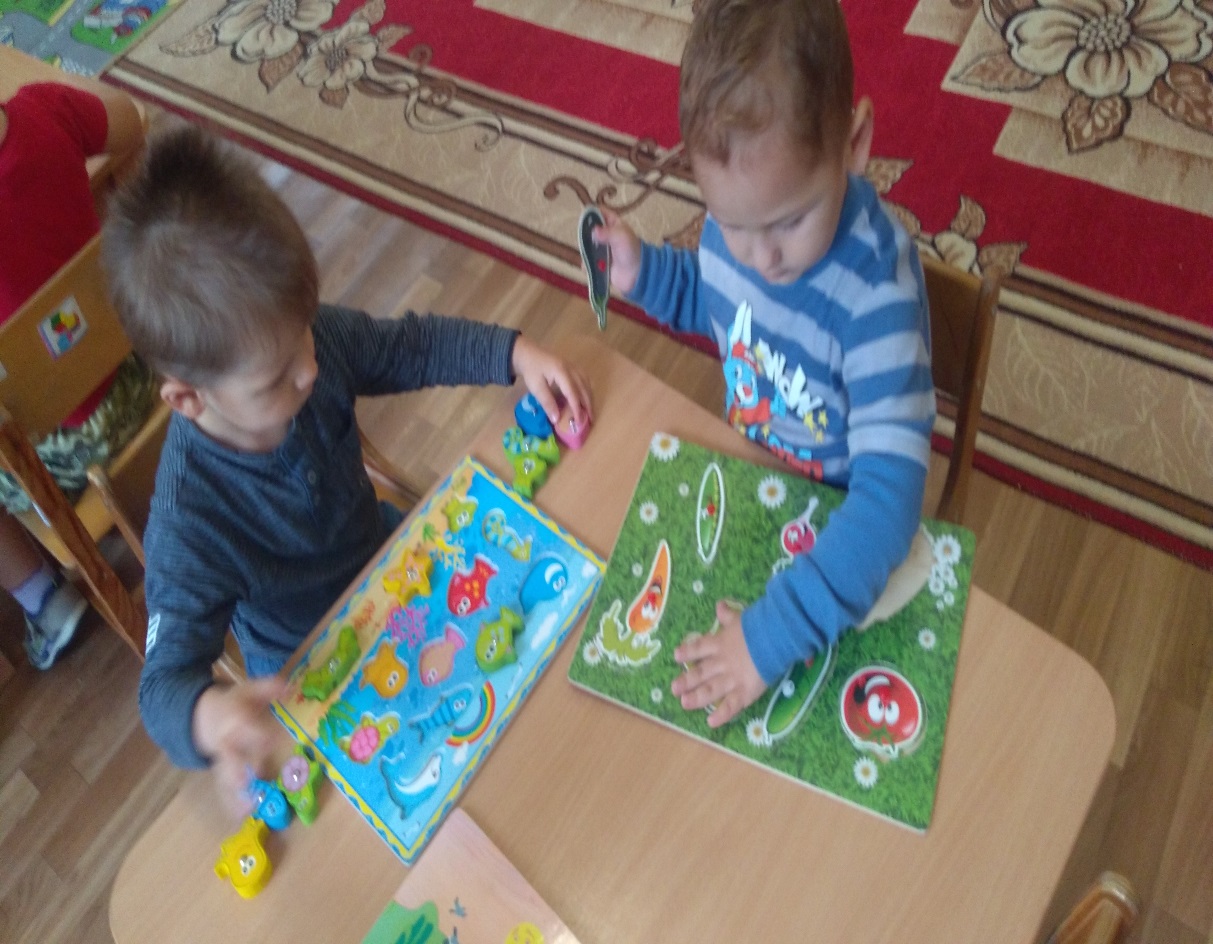 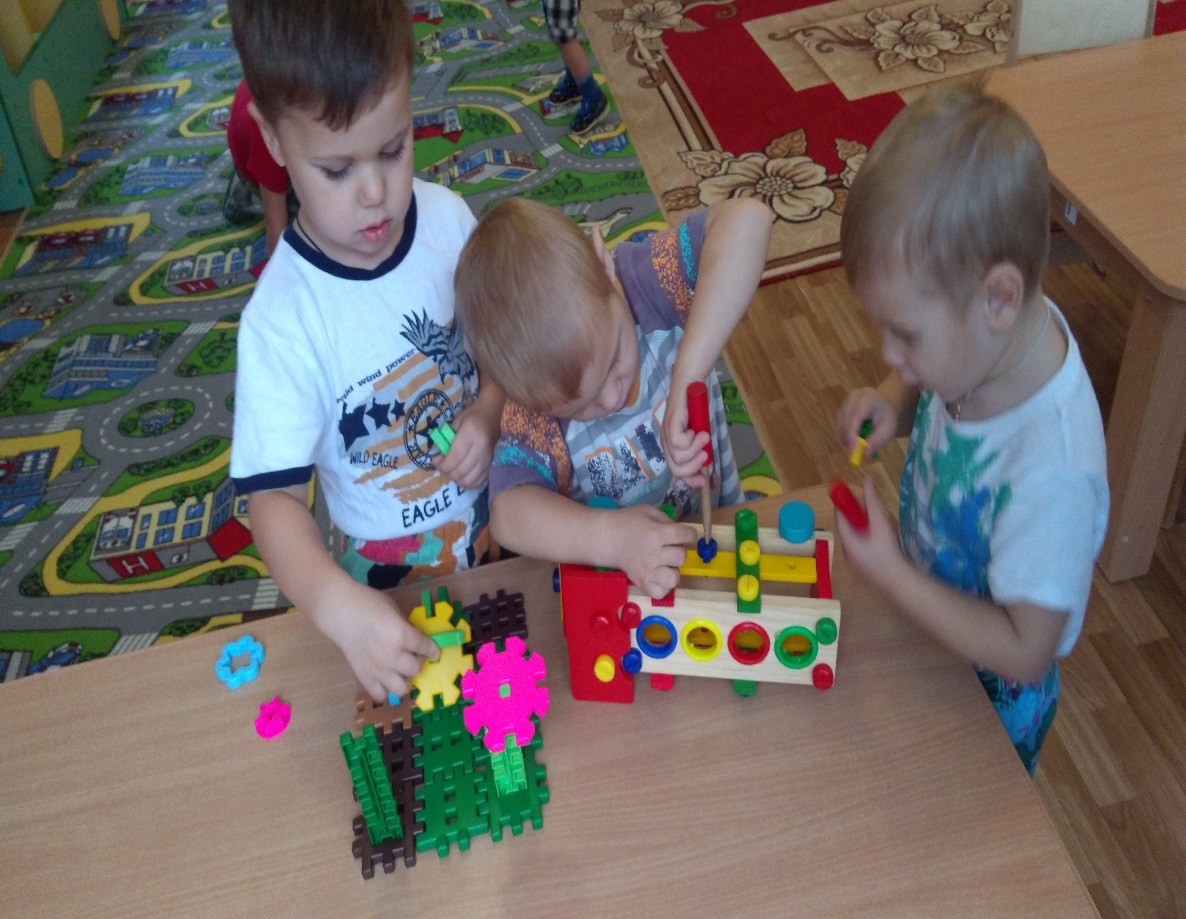 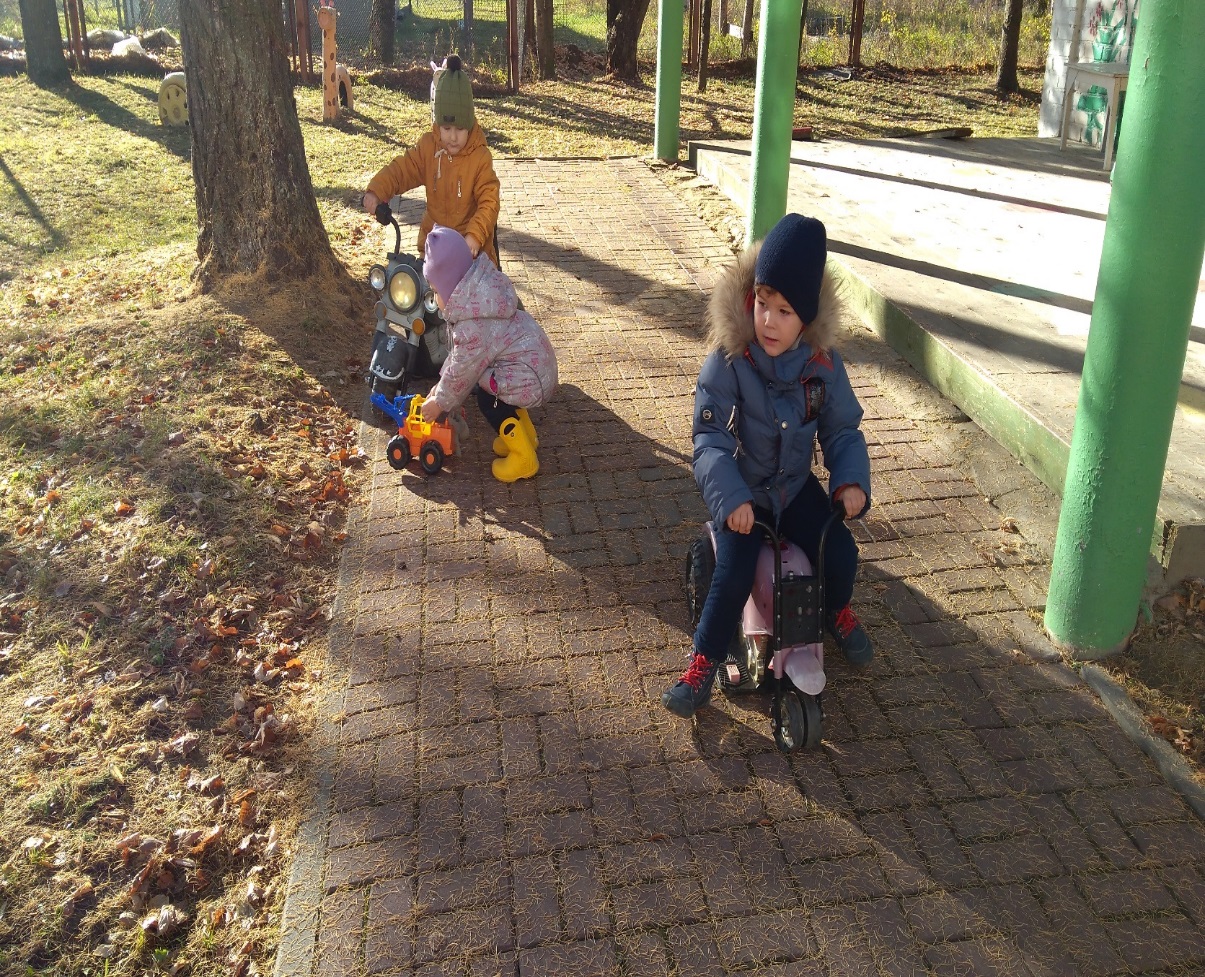 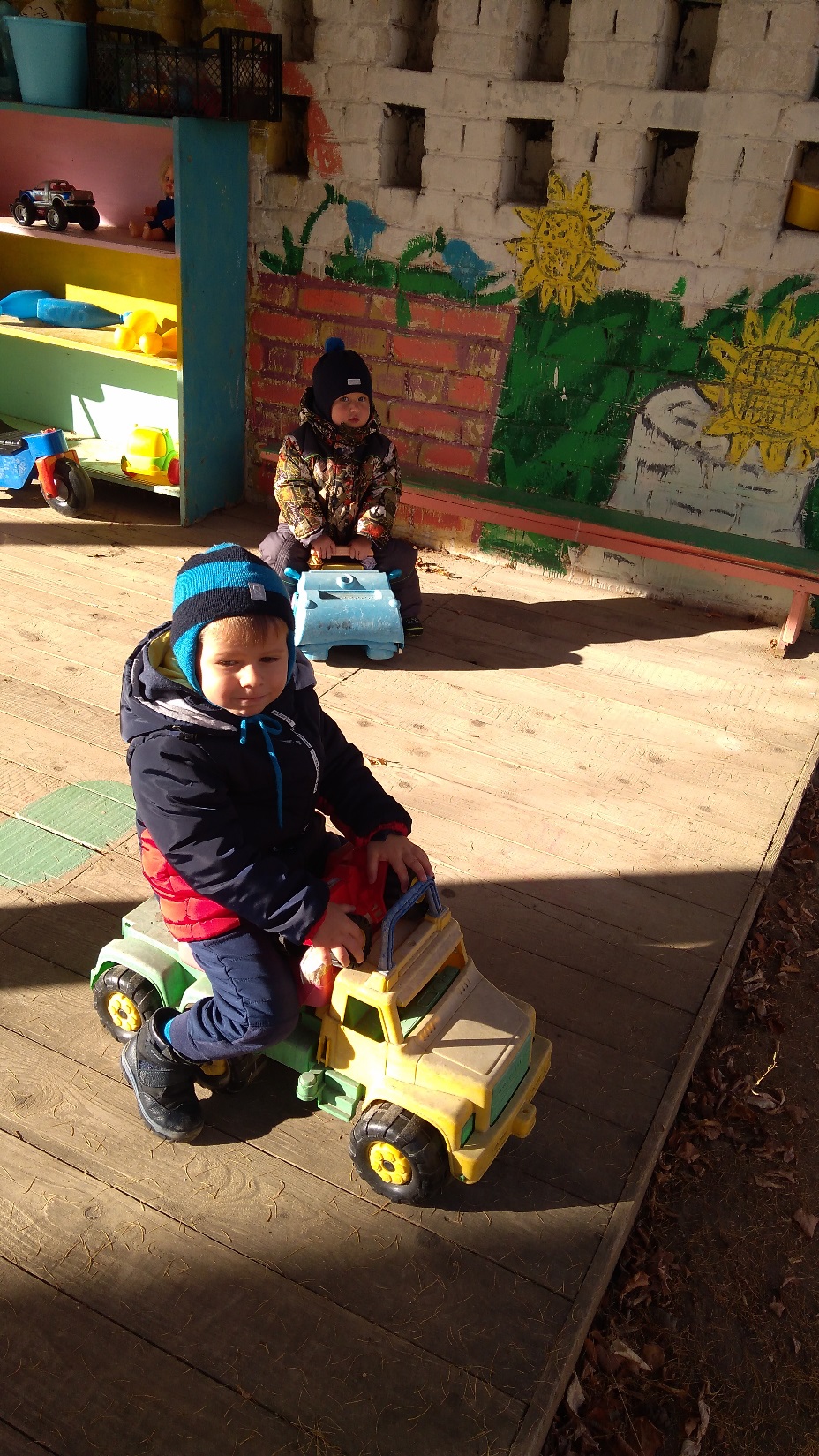 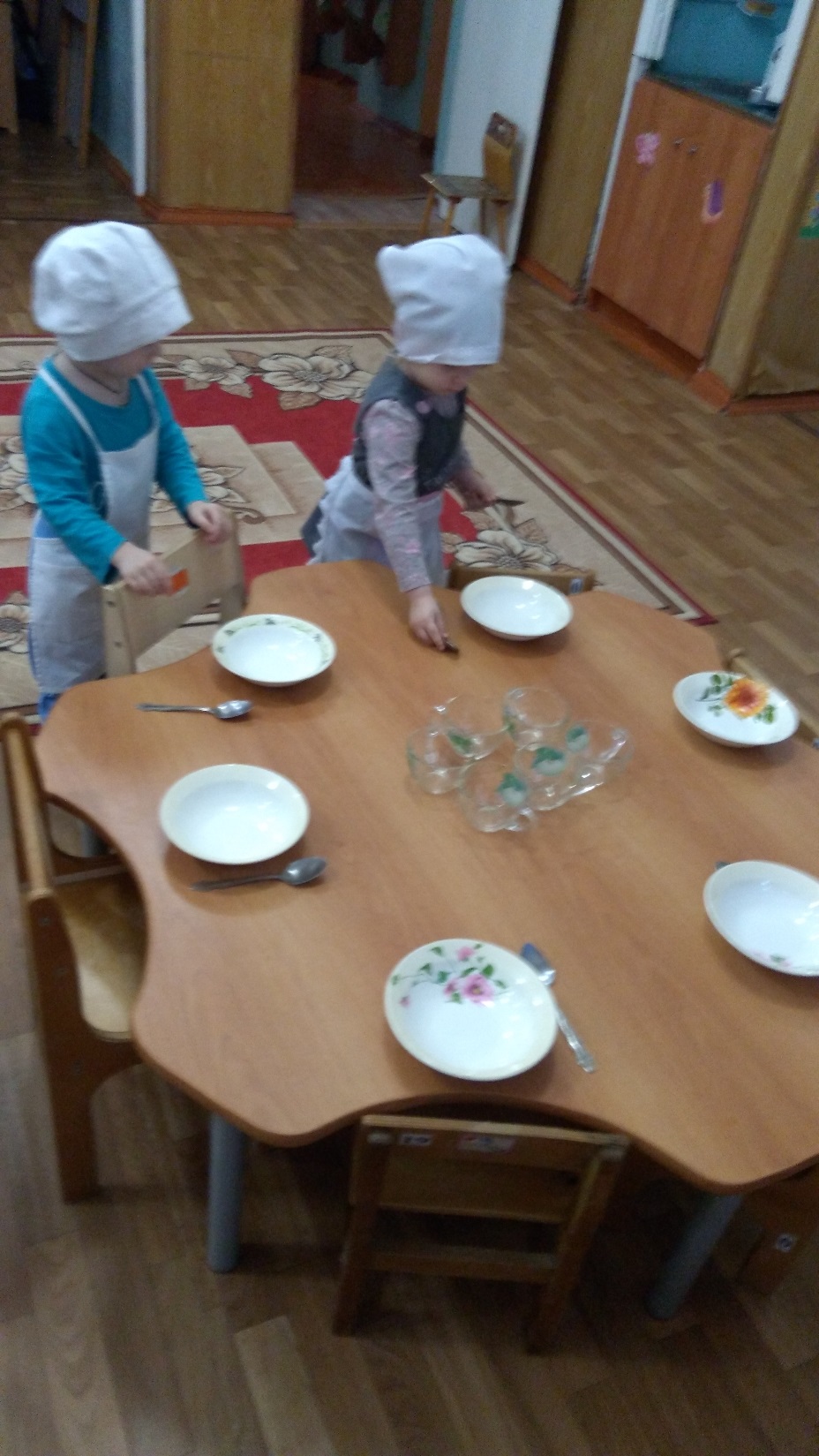 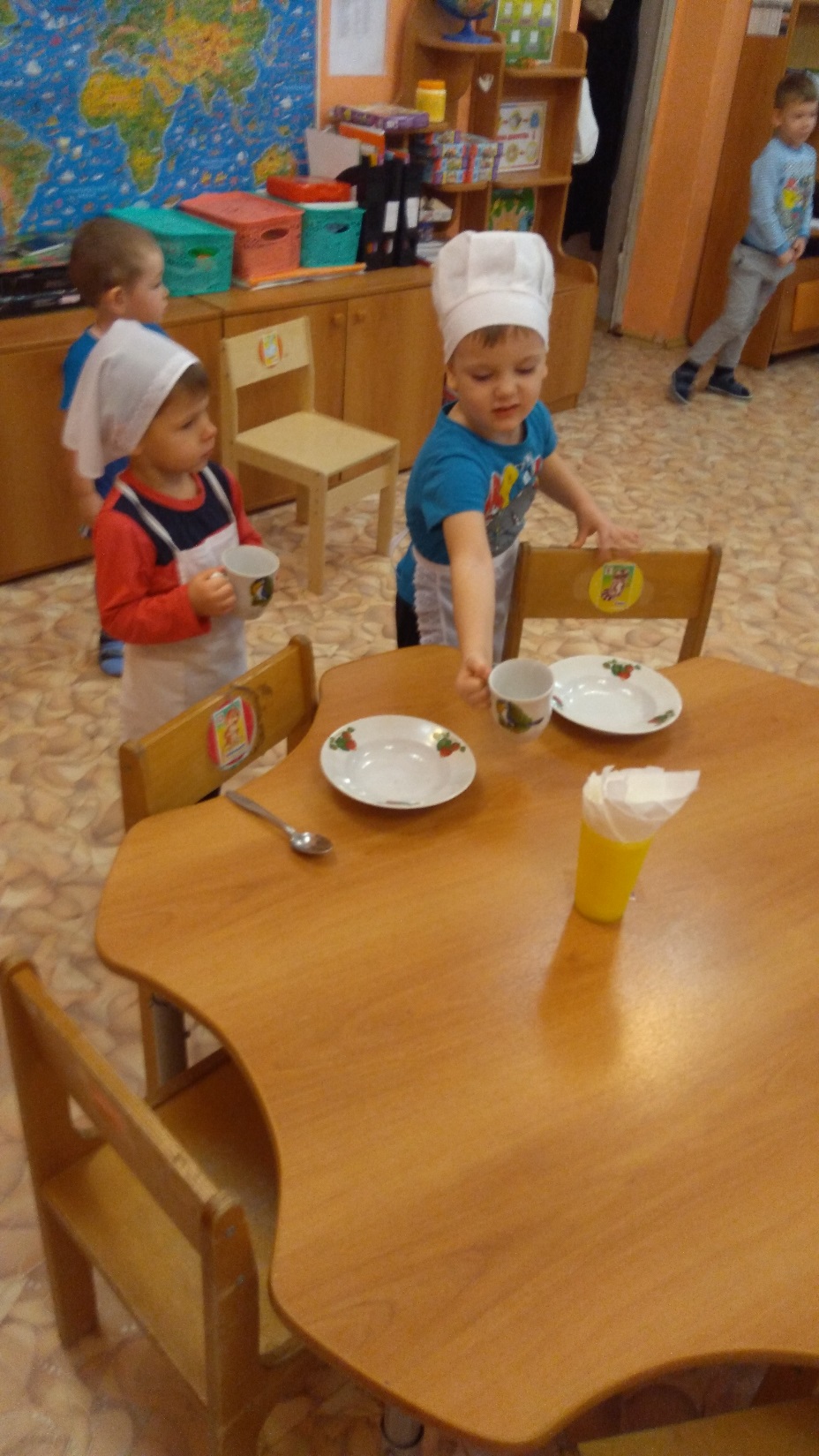 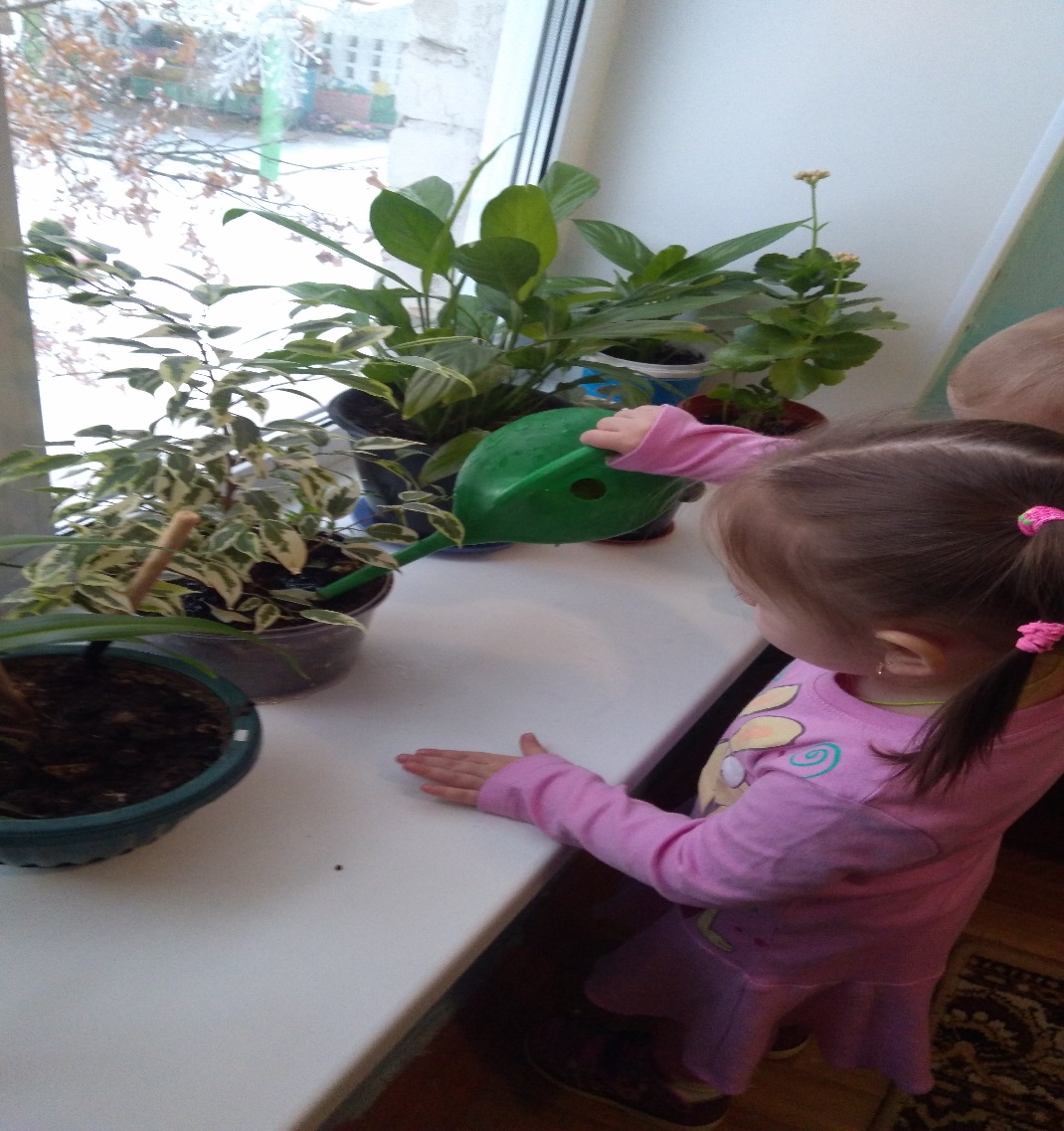 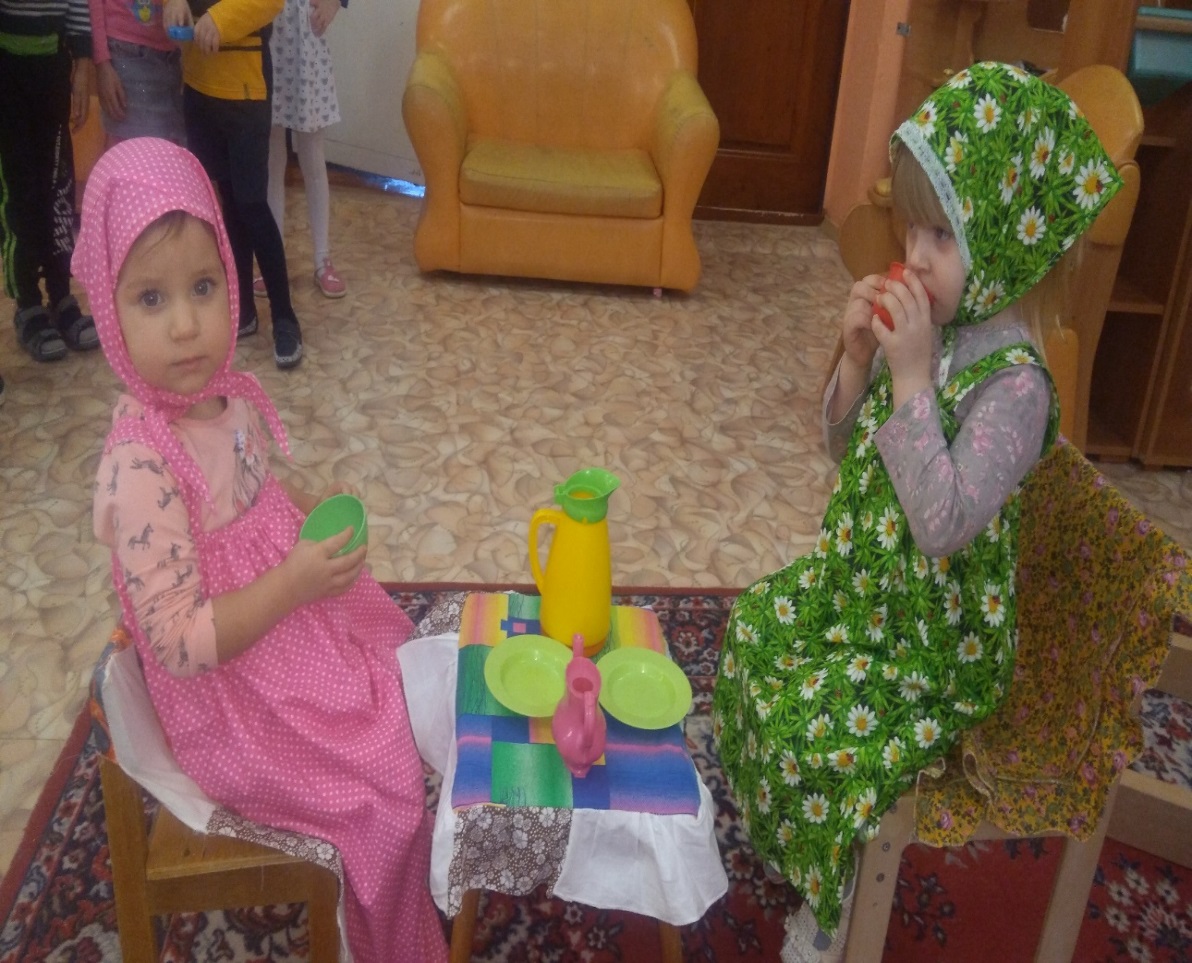 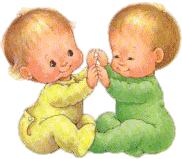 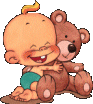 В детском садике своём  Мы очень весело живём,
 И играем, и поём, И занятия ведём. 
Вместе ходим мы в походы Дружно водим хороводы!
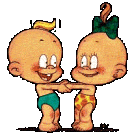 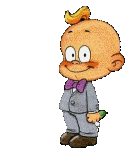 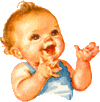 Спасибо за внимание